السموم المعدنية
تعتبر السموم المعدنية من اقدم السموم المعروفة  و من اهم الخواص التي تتمتع بها الشوارد المعدنية :
1 – السمية :
ترجع سميتها الى الذرة نفسها بغض النظر عن الجزيء الذي تدخل الذرة في تركيبه ( سمية ذرية ) مثلا يتصف التسمم بذرة الزرنيخ بنفس الاعراض مهما كان نوع الجزيء الذي تدخل في تركيبه . 
بينما التسمم بالمركبات العضوية لا ترجع السمية الى ذرة من الجزيء و انما الجزيء ككل ( سمية جزيئية )
2 – التراكم :
الذرات المعدنية عند دخولها الى العضوية لا تستقلب و انما تتراكم في انسجة معينة في الجسم و تختلف هذه الانسجة من ذرة معدنية الى اخرى :
الزرنيخ يتراكم في التسمم المزمن في الشعر و الاظافر ( في التسمم الحاد في الانبوب الهضمي )
الرصاص يتراكم في العظام
الزئبق يتراكم في النسيج العصبي 
بينما تكون خاصة التراكم الانتقائية ضئيلة في السموم الاخرى لا سيما العضوية منها 
3 – الاعراض :
تتمثل باعراض محددة تختلف من معدن الى آخر و خاصة في التسممات المزمنة 
التسمم بالحموض و الاسس يكون واحد
4 – سهولة الحصول عليها :
اغلب المعادن لها استعمالات في مجالات متنوعة في الصناعة و الزراعة و التي يمكن الحصول عليها بسهولة على عكس السموم العضوية الثابتة
5 – الكشف و البحث عن الذرة المعدنية :
يتضمن البحث عن الذرات المعدنية البحث عن الذرة نفسها و ليس عن املاحها الا في حالات نادرة  حيث يجب التحقق فيما اذا كان التسمم بسبب ملح معدني معين 
للحصول على المعدن بشكل نقي يجب تخريب المادة العضوية لان الذرة المعدنية عند دخولها الى الجسم تتحد مع مكونات المادة الحية ( بروتينات – كربوهيدرات – ليبيدات )
و بذلك يسهل اجراء التجارب التحليلية عليها 
و يجب البحث عن طريقة مناسبة للتخريب لتجنب خسارة قسم من المعدن ( احتراق جزء من العينة احتراقا سريعا او كاملا بسبب التبخر كما في حالة كلوريد الزئبق سريع التبخر ) و يجب الحرص على نظافة الادوات و الاجهزة حتى لا نحصل على نتائج خاطئة
و اهم طرق تخريب المادة العضوية :
1 – طريقة الاكسدة :
تتم بدرجة حرارة منخفضة و اكسدة المادة العضوية و تحويلها الى غازات ( N2 – CO2 – SO2 – H2O )
و تتم الاكسدة بطريقتين :
الاكسدة المباشرة : باستعمال مزيج من حمض الكبريت و الآزوت
الاكسدة غير المباشرة : بتحرير الكلور الوليد من تفاعل كلورات البوتاسيوم مع حمض كلور الماء
2 – طريقة التكليس :
تتم بتسخين العينة العضوية لدرجة حرارة 600 مئوية مع اضافة مواد مثبتة مثل ( اكسيد الباريوم – اكسيد المغنزيوم )
( هذه الطريقة نادرا ما تستعمل لانها تؤدي الى فقدان كمية كبيرة من المعدن )
الزرنيخ Arsenic  AS ) )
يعتبر الزرنيخ من اكثر السموم المستعملة في علم السموم الاجرامي  فقد عرف منذ اقدم العصور حتى قبل الميلاد 
كانوا يسمونه في العصور الوسطى بالسم المورث ( كانوا يسممون الملوك ليرثوا عروشهم )
و رغم ان استعماله قد قل في الفترة الاخيرة لكنه مازال اداة الموت الخفية فهو من اكثر السموم استعمالا في التسممات الجنائية الاجرامية .
مصادر التسمم :
في السابق كان له استعمالات طبية ( معالجة الزهري – مستحضرات ازالة الشعر – ارسينات البوتاسيوم )
له استعمالات صناعية ( الورق – الدهانات – تلوين الزجاج ....)
مبيد للحشرات و القوارض و الفطور في الزراعة
اهم مركبات الزرنيخ :
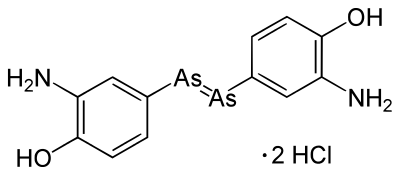 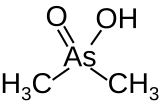 طبيعة التسمم :
جميع المركبات التي ذكرت لها سمية شديدة و خاصة المركبات اللاعضوية و التي تستعمل في العديد من القطاعات الصناعية و الزراعية و تحضير الالوان الامر الذي يجعل الحصول على هذه المركبات امر سهل و عادي 
و تكمن الخطورة عند استعمال هذه المركبات بغرض الاجرام او الانتحار بالاضافة الى التسمم نتيجة الاهمال 
1 – طبيعة التسمم الحاد :
2 – طبيعة التسمم المزمن :
يطرح الجسم الزرنيخ و مركباته ببطء شديد لذلك فهي تتراكم في الجسم اذا اخذت بمقادير قليلة و لفترة زمنية طويلة حتى يصبح في حالات معينة قاتلا  . و يصنف التسمم المزمن :
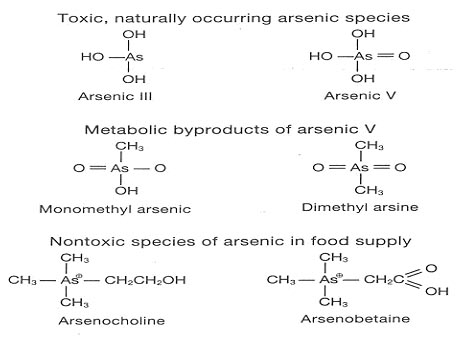 الحركية و الاستقلاب و آلية التاثير :
تدخل مشتقات الزرنيخ الى الجسم بشكل رئيسي عن طريق جهاز الهضم فنسبة 95% تقريبا من الزرنيخ الثلاثي المنحل تمتص عن طريق جهاز الهضم 
ثلاثي اوكسيد الزرنيخ الموجود في جو العمل يمتص عن طريق الرئتين ( 60-90% ) ( غير محدد بدقة )
مركبات ثلاثي كلور الزرنيخ و حمض الزرنيخ تمتص عن طريق الجلد
مركبات الزرنيخ اللاعضوي الثلاثي و الخماسي تمتص و تتراكم في سوائل و انسجة الجسم
يتناقص الامتصاص من الامعاء بالاستعمال المتكرر للزرنيخ فالافراد الذين يتناولون  مركبات الزرنيخ لمدة طويلة يمكن ان يتحملوا كميات كبيرة منه دون ان تظهر عليهم الاعراض و هذه الكمية نفسها ستؤدي الى اصابة غيرهم بتسمم حاد .
التقيؤ نوع من انواع الدفاع لطرح اكبر كمية من السم خارج الجسم
بعد الدخول الى الدم و الوصول الى الكبد يتم استقلاب الزرنيخ باضافة جذر ميتيل او اكثر بطريقة انزيمية و غير انزيمية  . عند الانسان الزرنيخ غير العضوي يرجع بواسطة الغلوتاتيون GSH من الخماسي الى الثلاثي و بالتالي تزيد سميته و توافره الحيوي . عملية اضافة الميتيل تتم بواسطة انزيمات methyltransferase و بوجود S-adenosylmethionine  ( SAM ) ( معطي للميتيل ) 
و المستقلبات تكون  monomethylarsonous acid ( MMA  lll )  
و dimethylarsonous ( DMA   lll )
عملية اضافة الميتيل تعتبر عملية ازالة السمية  على الرغم من ان ارجاع الزرنيخ الخماسي الى ثلاثي يعتبر زيادة في السمية ( الزرنيخ الخماسي اقل قابلية للاتحاد مع السلفهيدريل من الثلاثي )
و 90% تقريبا من المستقلبات DMA تطرح عن طريق البول
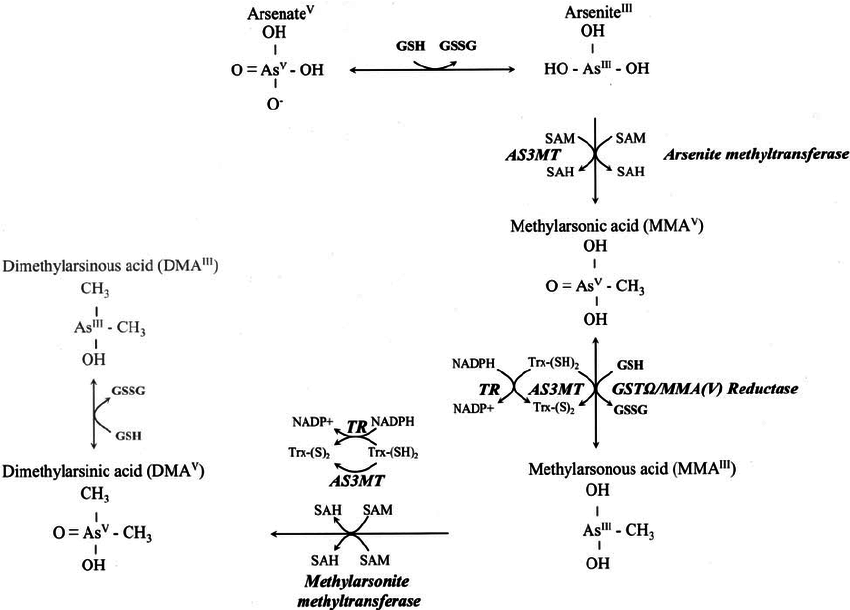 على المستوى الجزيئي تتحد شاردة الزرنيخ مع زمرة السلفهيدريل SH الموجودة في البروتينات البنيوية و الانزيمات مما يؤدي الى تثبيط هذه الانزيمات و اهم الانزيمات هي مجموعة ديهيدروجيناز ( بيروفات ديهيدروجيناز و سوكسينيك ديهيدروجيناز ) و بالتالي تتوقف حلقة كريبس و تتراكم البيروفات 
كما تثبط انزيم غلوتاتيون ريدكتاز و ثيوريدوكسين ريدكتاز
يثبط انزيم nitric oxid synthase و الذي يؤدي الى نقص التوافر الحيوي nitric oxide مما يؤدي الى اضطرابات وعائية وظيفية 
تتنافس شاردة الزرنيخ مع شاردة الفوسفات فتحل محلها في العظام و في تفاعلات الفسفرة التاكسدية مما يؤدي الى عرقلة تشكل ATP – ADP- AMP و هذا يؤدي الى فقدان كمية من الطاقة ( يصبح الجلد بارد جدا )
و ضعف في العضلات في التسمم المزمن .
يرفع مستوى اللاكتات في الدم و بالتالي يؤدي الى احمضاض لاكتوني 
بما انه يؤدي الى اضطرابات استقلابية عديدة فانه يعد من السموم التي تؤدي الى سرطانات مختلفة 
تقوم النسج الغنية ب SH بتثبيته مثل النسج الكيراتينية و الشعر و الاظافر
حياة النصف للمشتقات غير العضوية عند الانسان حوالي 10 ساعات
يطرح بشكل رئيسي عن طريق البول ( معظم الجرعة الوحيدة الصغيرة تطرح خلال عدة ايام بعد التعرض )
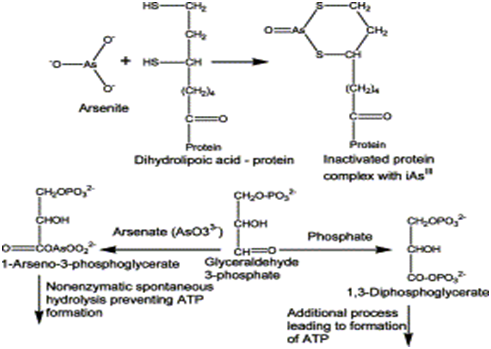 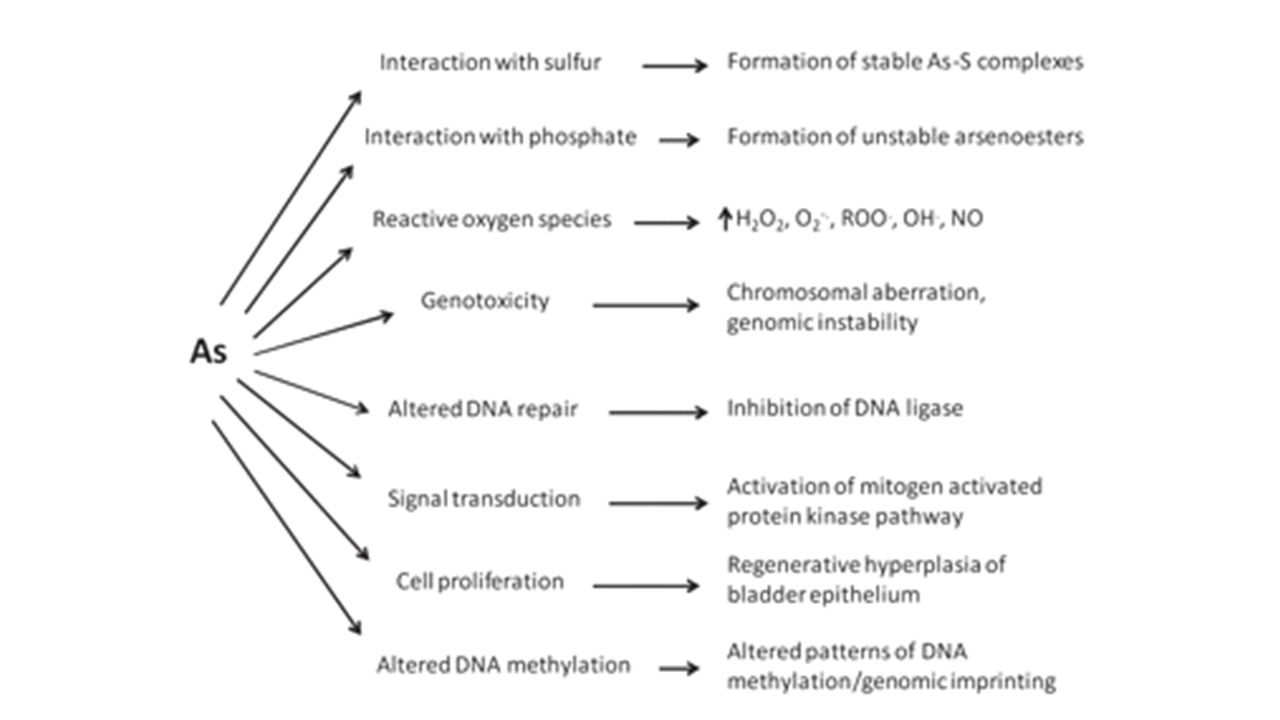 اعراض التسمم :
التسمم فوق الحاد و التسمم الحاد :
اعراض التسمم المزمن :
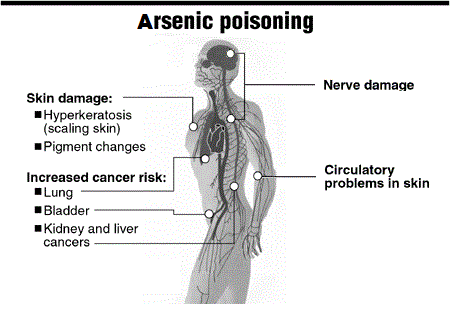 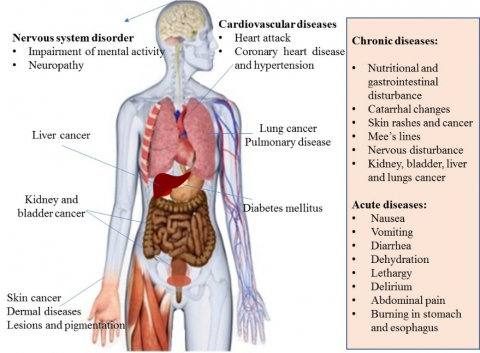 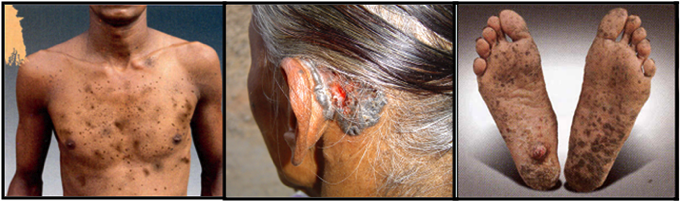 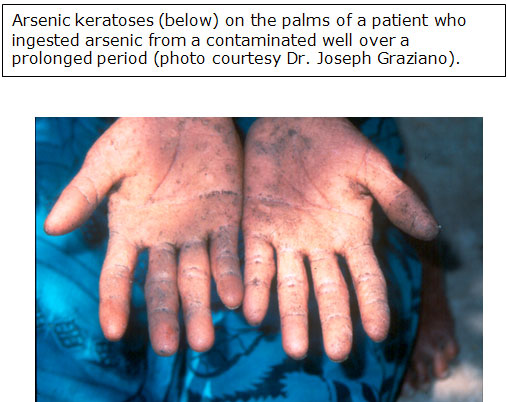 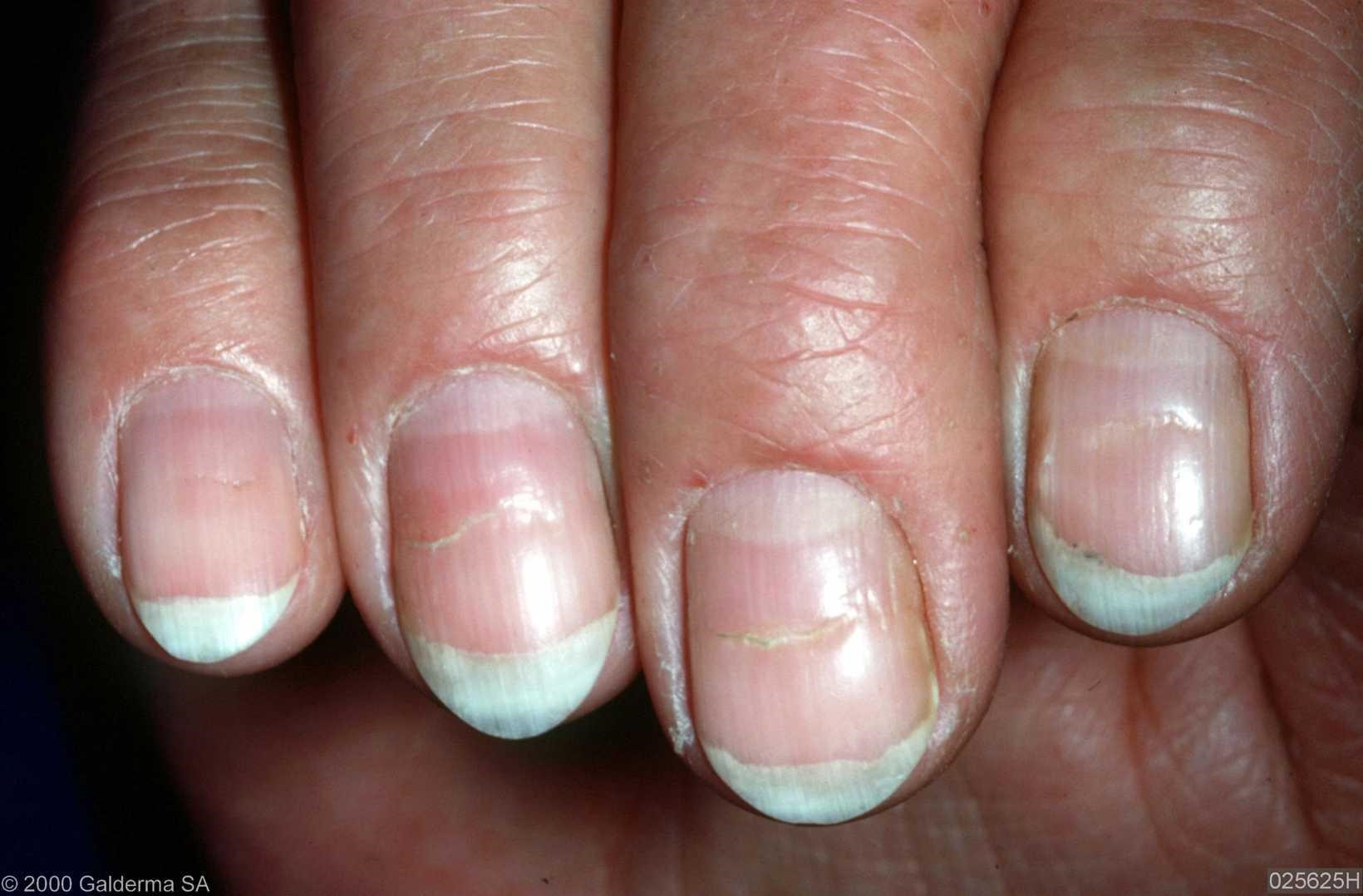 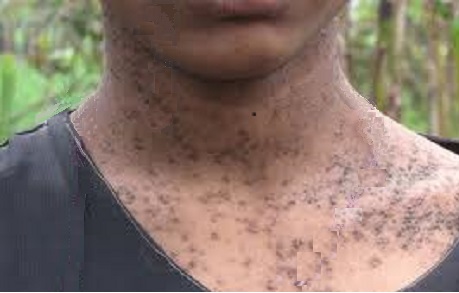 المعالجة :
علاج التسمم الحاد :
يجب الاسراع قدر الامكان بمعالجة المتسمم  و كلما كانت المعالجة اسرع كان النجاح اسرع و يمكن انقاذ المتسمم
معالجة التسمم المزمن :
ابعاد المصاب عن مكان العمل او الجو الملوث
الراحة التامة
اعطاء غذاء غني بالسكريات
تعالج التقرحات الجلدية بمرهم واقي و محلول البال 
لحماية الكبد يعطى الميتيونين
تعطى الفيتامينات و المقويات القلبية و المدرات البولية 
اذا كانت الحالة متطورة و ظهرت الاعراض العصبية تعالج باعطاء كميات كبيرة من فيتامينات B1-B6-B12
في التسمم الحاد :
 المتسمم على قيد الحياة : في الانبوب الهضمي و الدم و البول
المتسمم ميت : الكبد و الكلية و جهاز الهضم
في التسمم المزمن :
في الشعر و الاظافر و في الدم
يمكن الكشف عن الزرنيخ بطرق كيميائية و طرق فيزيائية 
الطرق الفيزيائية ( طريقة التفعيل الاشعاعي : تعتمد على تحويل الزرنيخ غير المشع الى الزرنيخ المشع   و ذلك بغسل الشعرة بحمض كلور الماء الممدد ثم بالكحول و الاسيتون للتخلص من المواد الدهنية ثم تقذف الاشعار التي تحوي على الزرنيخ بنترونات و يقاس النشاط الاشعاعي . و بهذه الطريقة يمكن معرفة زمن حصول التسمم على اعتبار ان الاشعار عند الانسان تنمو بمعدل 1سم كل 3 اسابيع . )
ملاحظات :
من اهم ميزات الزرنيخ من حيث استخدامه كمادة سامة :
سهولة الحصول عليه – يشبه الطحين و السكر و ملح الطعام – الجرعة المميتة صغيرة – رخيص الثمن – تظهر الاعراض بعد فترة مما يتيح للمجرم الهرب – التباس مع الكوليرا من حيث الاسهال و الاقياء – في التسمم المزمن قد لا تحدث الوفاة الا بعد فترة طويلة جدا .